Izrada web aplikacije za praćenje rezultata veslačkih treninga
Uvod
Zašto?
Praćenje napretka
Poboljšanje rezultata povećanjem kompetitivnosti
Tko?
Veslači
Kako?
Unošenjem rezultata vlastitih treninga
Zahtjevi sustava
Obrazac Uporabe - treninzi
Obrazac uporabe - grupe
Arhitektura sustava
Skica sustava
Skica aplikacije
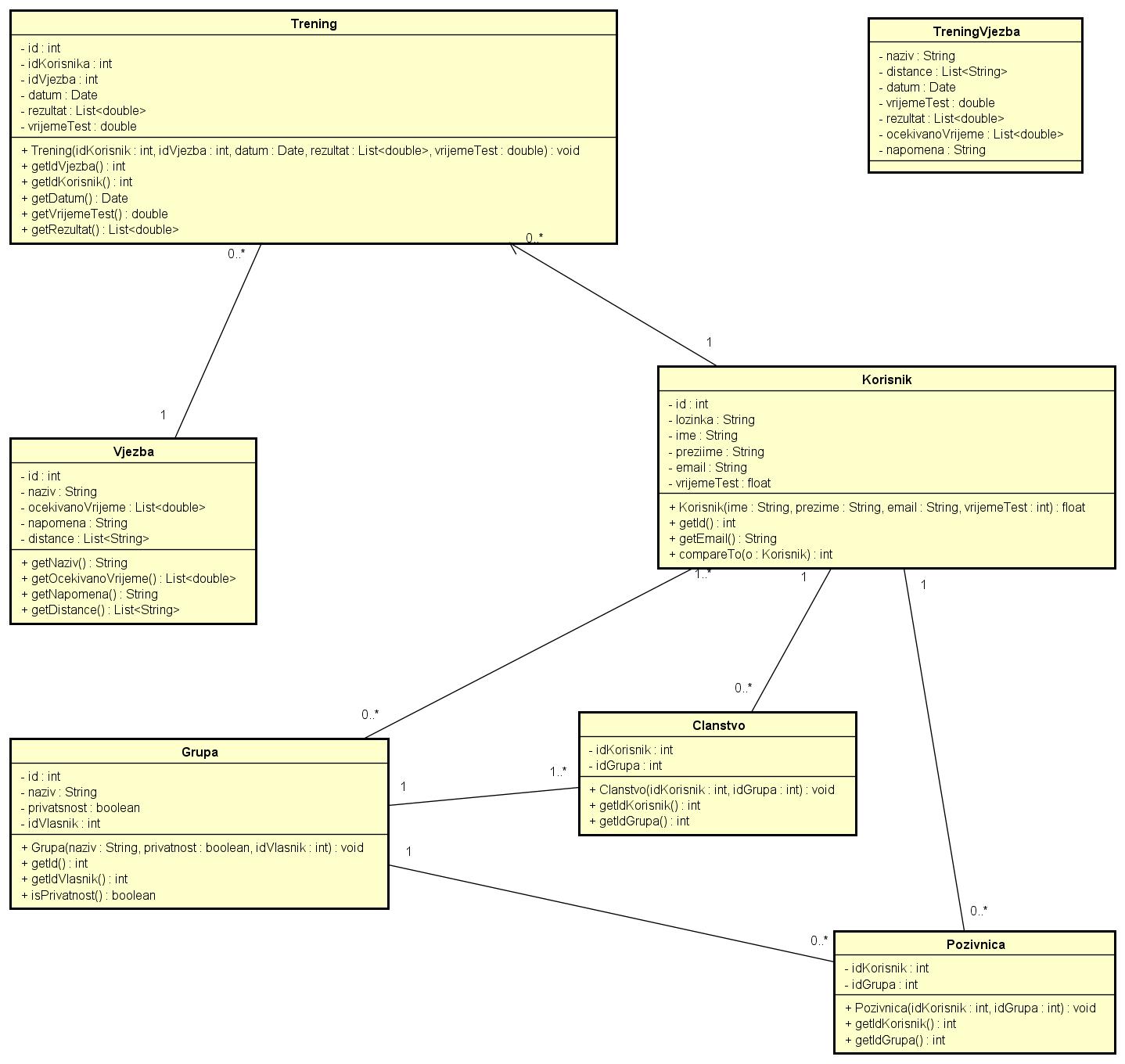 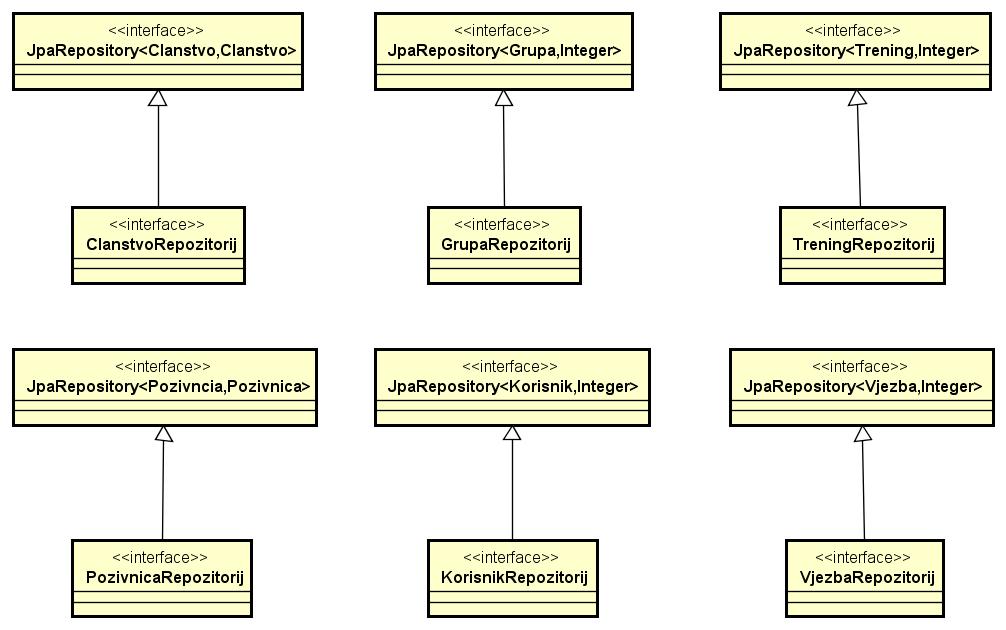 Dijagram razreda - repozitoriji
Dijagram razreda - modeli
Korištene tehnologije i alati
Backend
Spring
Ostali alati
Intellij
HTML
CSS
Astah
Heroku
Frontend
React
Baza podataka
PostgreSQL
Razred Trening
Razred TreningKontroler
Razred TreningServis
Sučelje – prikaz profila
Sučelje – prikaz vježbi
Sučelje – unos treninga
Sučelje – prikaz treninga
Sučelje - grupe
Sučelje – slanje pozivnica
Sučelje – prihvaćanje/odbijanje pozivnica